Универсиада
2013
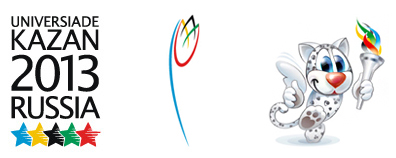 XXVII Всемирная летняя Универсиада 2013 в Казани, 6-17 июля
История XXVII Всемирной летней Универсиады 2013 года начинается задолго до предстоящих стартов. 31 мая 2008 года в Брюсселе было объявлено о победе Казани в праве проведения летней Универсиады 2013. Казань получила 20 голосов членов исполнительного комитета Международной федерации студенческого спорта (FISU), из 27 возможных.
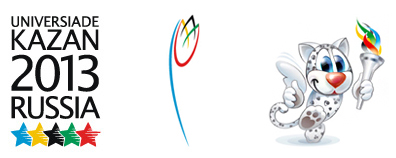 XXVII Всемирная летняя Универсиада 2013 года в Казани станет первой Универсиадой, более того первым мульти-спортивным мероприятием в истории современной России.
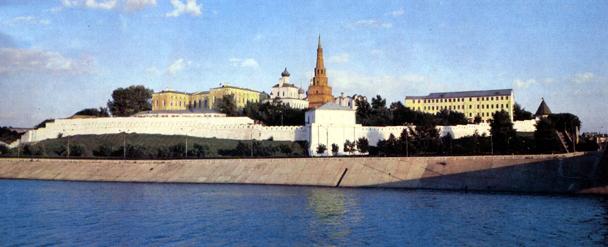 Миссия XXVII Всемирной летней Универсиады 2013 года в Казани
собрать молодых спортсменов со всего мира в городе с уникальным многонациональным наследием. 
продолжить российские спортивные традиции, послужить трамплином для новых поколений спортсменов. 
сделать жизнь казанцев разнообразнее, интереснее, комфортнее.
 обеспечить жителей города всех возрастов возможностью заниматься любимыми видами спорта, вести здоровый образ жизни.
 внести весомый вклад в формирование положительного имиджа России в мире.
Символика XXVII Всемирной летней Универсиады 2013 года в Казани
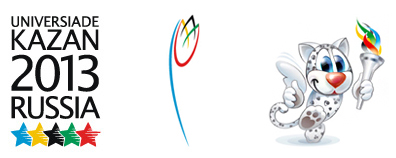 Символика Универсиады -  логотип, эмблема, талисман.
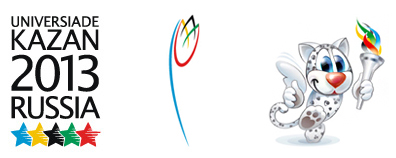 Любой логотип Универсиады должен содержать в себе образ латинской буквы U, являющейся обязательным элементом фирменной символики любого спортивного мероприятия, проводимого под эгидой Международной Федерации Студенческого Спорта (FISU). Логотип Универсиады 2013 представляет собой компактную вертикальную прямоугольную конструкцию, состоящую из английских слов Универсиада, Казань, Россия, года проведения Универсиады и пяти звезд Международной Федерации Студенческого Спорта (FISU).
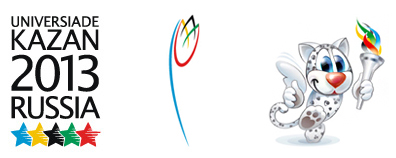 Эмблема Универсиады состоит из латинской буквы U и 5 разноцветных звезд, символизирующих пять континентов. Также эмблема Универсиады присутствует и на белом флаге Всемирных студенческих игр. В основе эмблемы Универсиады 2013 лежит изображение тюльпана, распространенного элемента татарского орнамента, символизирующего возрождение. Кроме того, цветы — это неотъемлемый атрибут лета, символ молодости и развития, радости и счастья. Сегодня орнамент, содержание которого значительно обогатилось, продолжает играть в творчестве народа огромную роль.
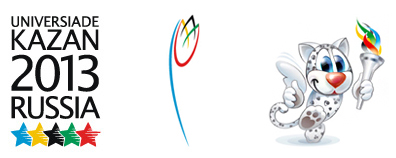 Талисман казанской Универсиады - котенок крылатого снежного барса Юни (Uni). Крылатый снежный барс является национальным символом Республики Татарстан. В стилизованном виде это существо изображено на гербе Татарстана.
Девиз Всемирных Универсиад
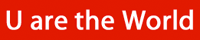 В отличие от олимпийского «Citius, Altius, Fortius», предложенного в 1894 году Пьером де Кубертеном, у Всемирных студенческих игр нет постоянного девиза. Организаторы каждой новой Универсиады предлагают свой вариант, который утверждает Международная Федерация Студенческого Спорта (FISU). Слоганом Универсиады 2013 стала фраза «U are the world», что позволяет трактовать девиз в двух значениях «Ты — это мир», а также «Универсиада — это целый мир».
Гимн Всемирных Универсиад.
На первых Всемирных летних студенческих играх 1959 года в Турине было принято решение исполнять в честь победителей Игр студенческий гимн «Гаудеамус». Музыка к гимну была написана Иоганном Окенгеймом в XV веке, текст же окончательно сформировался в конце XVIII века. За время проведения Всемирных студенческих игр «Гаудеамус» стал таким же символом Универсиады, каким является эмблема FISU или талисман Всемирных студенческих игр.
Спортивная программа.
На первой Универсиаде 1959 года в Турине было представлено всего 7 состязаний. Спустя более 50-ти лет Казань установит рекорд по количеству видов спорта на Универсиаде. Впервые в истории игр в спортивную программу Универсиады 2013 в Казани вошли сразу 27 видов спорта. 13 обязательных:



                        Легкая атлетика
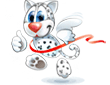 Баскетбол
Фехтование
Футбол
Спортивная гимнастика
Художественная гимнастика
Дзюдо
Плавание
Прыжки в воду
Водное поло
Настольный теннис
Волейбол и Теннис
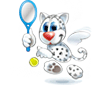 Казань предложила для включения в спортивную программу рекордное число дополнительных видов спорта - 14
Бокс
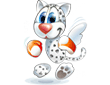 Стрельба
Академическая гребля
Синхронное плавание
Гребля на байдарках и каноэ
Самбо
Спортивная борьба
Борьба на поясах
Тяжелая атлетика
Регби-7
Хоккей на траве
Бадминтон
Шахматы
Пляжный волейбол
5 видов спорта впервые в истории Универсиады включены в спортивную программу:
Борьба на поясах
Регби-7
Самбо
Бокс
Синхронное плавание
Объекты универсиады
Для проведения XXVII Всемирной летней Универсиады 2013 в г.Казани будет задействован целый ряд объектов спортивного и неспортивного назначения
Соревнования и тренировки спортсменов пройдут на 64 объектах, 30 из которых специально строятся к Играм. На июнь 2012 года уже построено и функционирует 27 объектов. Неспортивные объекты – это Деревня Универсиады, место проживания спортсменов и руководителей делегаций, Международный информационный центр и Стадион церемоний открытия и закрытия Игр.
«Ак барс», Дворец единоборств
Адрес:ул.ФатыхаАмирхана,д.1г  Телефон: (843) 557-74-41
Академия тенниса
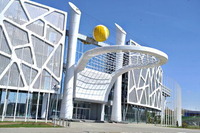 Адрес: Оренбургский тракт, д. 101 
Телефон: (843) 221-24-96
«Баскет-холл», Баскетбольное спортивное сооружение
Адрес: ул. Спартаковская, д.1  Телефон: (843)291-15-00, (843) 291-15-70
«Биек Тау», Спортивный комплекс
Адрес: с. Высокая Гора, ул. Центральная, д. 11а  Телефон: (84365) 3-15-68
«Буревестник», Плавательный бассейн
Адрес: пр-т Победы, д. 7 Телефон: (843) 221-09-25
«Бустан», Спортивный комплекс
Адрес: ул. Владимира Кулагина, д. 8а  Телефон: (843) 221-04-02
Дворец водных видов спорта
Адрес: ул. Чистопольская
Дворец спорта
Адрес: ул.Московская, д.1  Телефон: (843) 292-27-77
«Зилант», Спортивный комплекс
Адрес: ул. Мавлютова, д. 17в  Телефон: (843) 224-23-22
Центр хоккея на траве
Адрес: Оренбургский тракт, д. 11 Телефон: (843) 533-36-54
Центральный стадион
Адрес: ул.Ташаяк, д.2а Телефон: (843)292-57-02, (843)292-15-59